Desafio ASS 2023/2024
“Receitas Sustentáveis, têm Tradição”
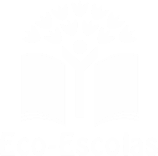 TÍTULO DA RECEITA: “Papas de Nabiça”
INGREDIENTES:

Carne de porco salgada 
Farinha de milho
Nabiças
Azeite
Sal
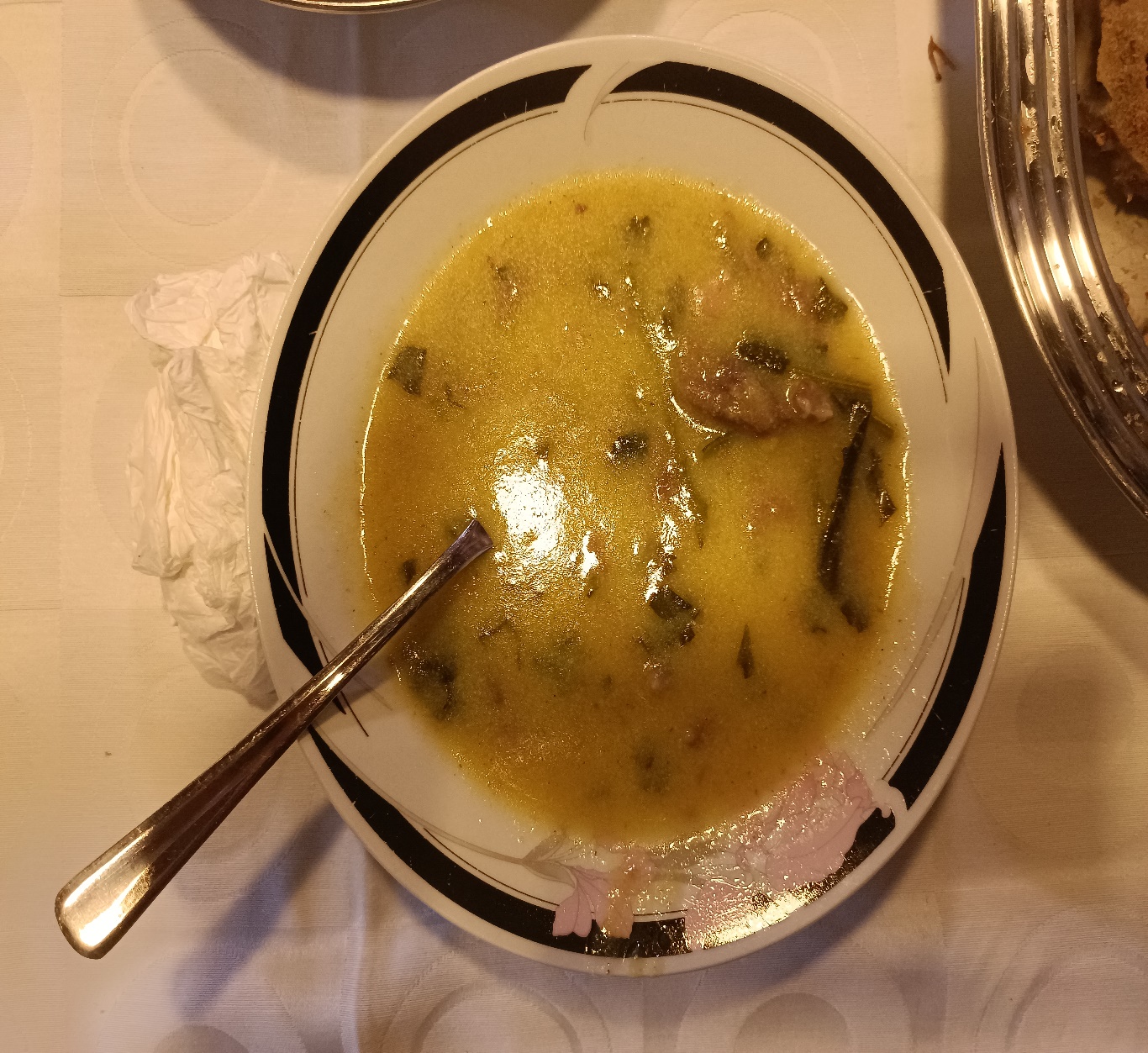 Prato finalizado: Papas de Nabiça
https://alimentacaosaudavelesustentavel.abaae.pt/receitas-sustentaveis/
Desafio ASS 2023/2024
“Receitas Sustentáveis, têm Tradição”
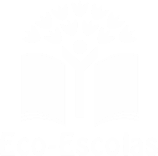 PROCEDIMENTOS:
1º) Cozer a carne de porco (com osso), previamente salgada, 
numa panela na lareira;






2º) Assim que a carne se encontrar bem cozida
 (desprendendo-se com facilidade do osso) retirar
 da panela e desossar;
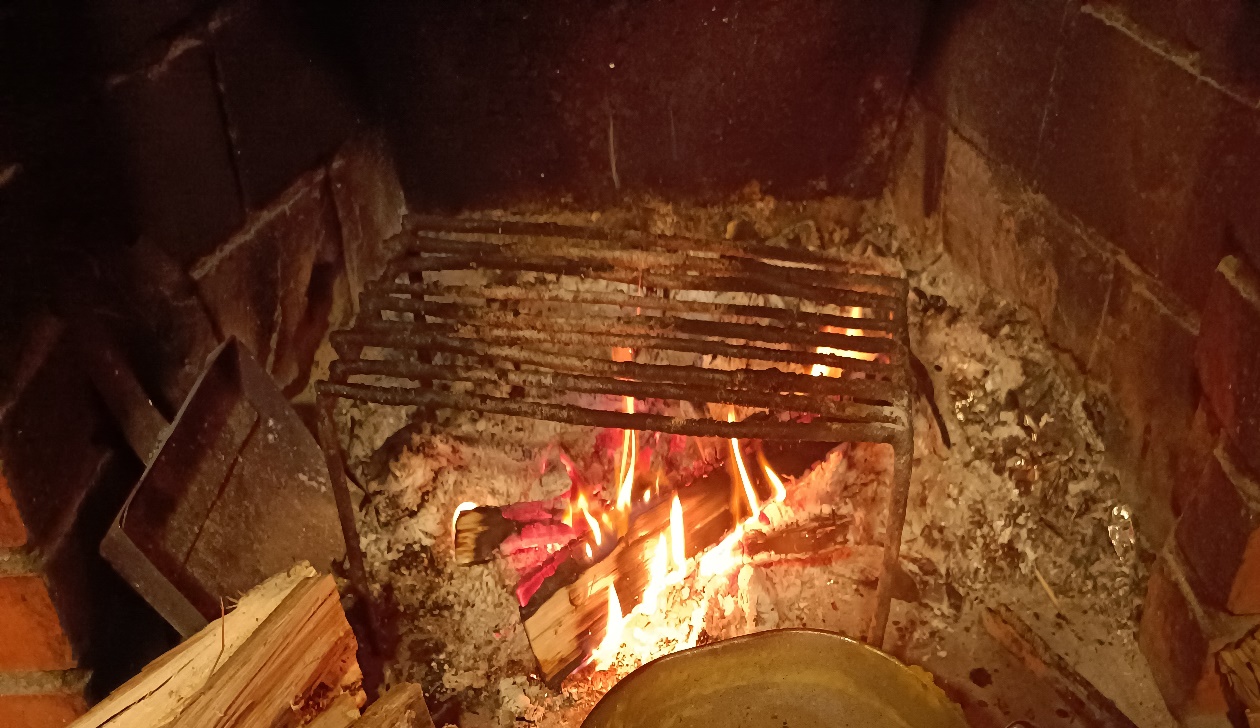 Cozinhar na lareira
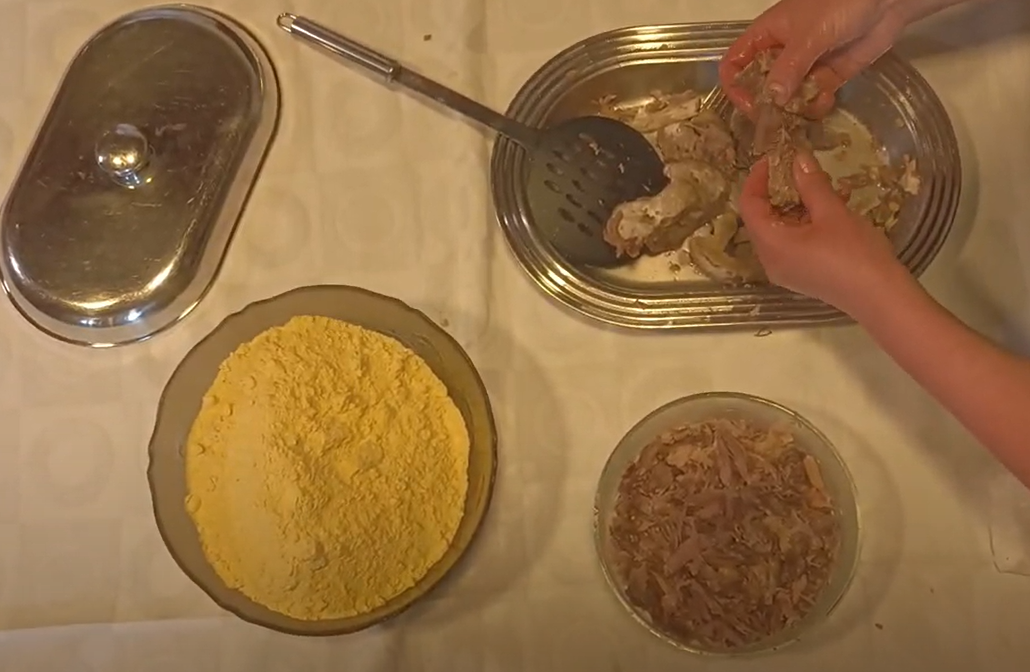 https://alimentacaosaudavelesustentavel.abaae.pt/receitas-sustentaveis/
Desossar da carne
Desafio ASS 2023/2024
“Receitas Sustentáveis, têm Tradição”
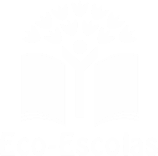 PROCEDIMENTOS:
3º) Na água de cozer a carne, adicionar as nabiças e deixar cozer 
cerca de 10 min;






4º) De seguida adicionar a farinha de milho, gradualmente,
 mexendo constantemente, até se atingir a consistência 
desejada;
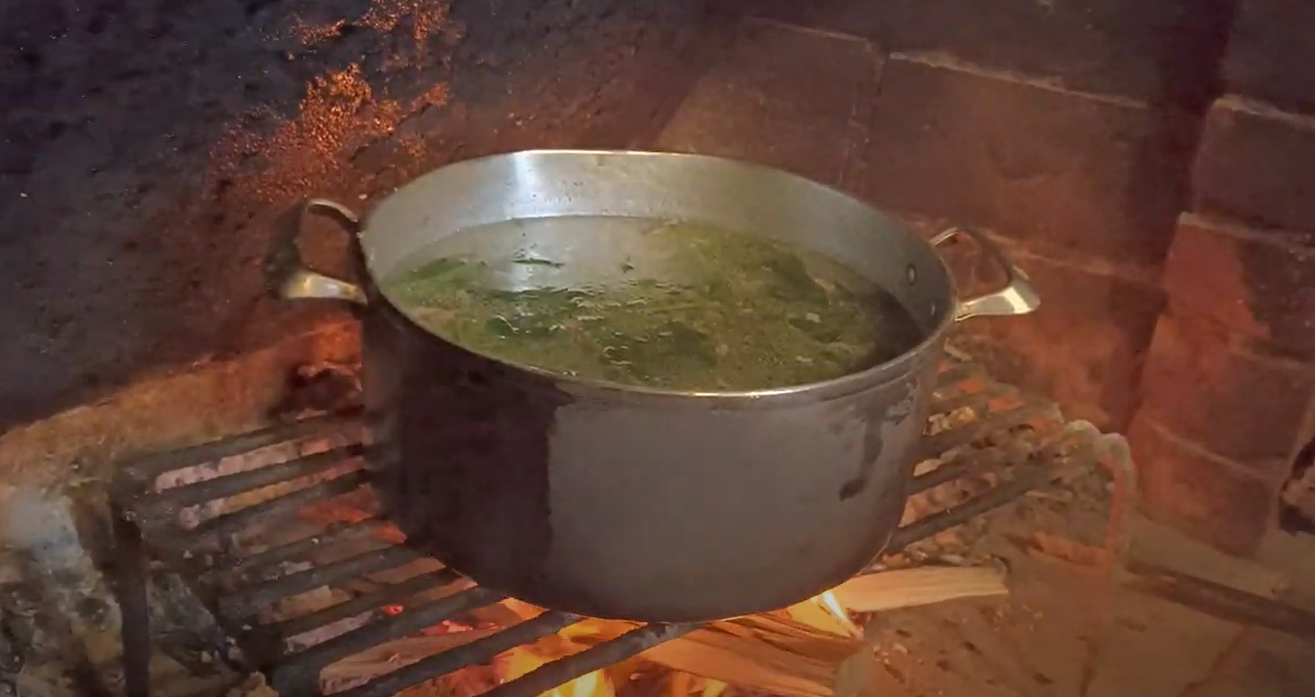 Cozer as nabiças
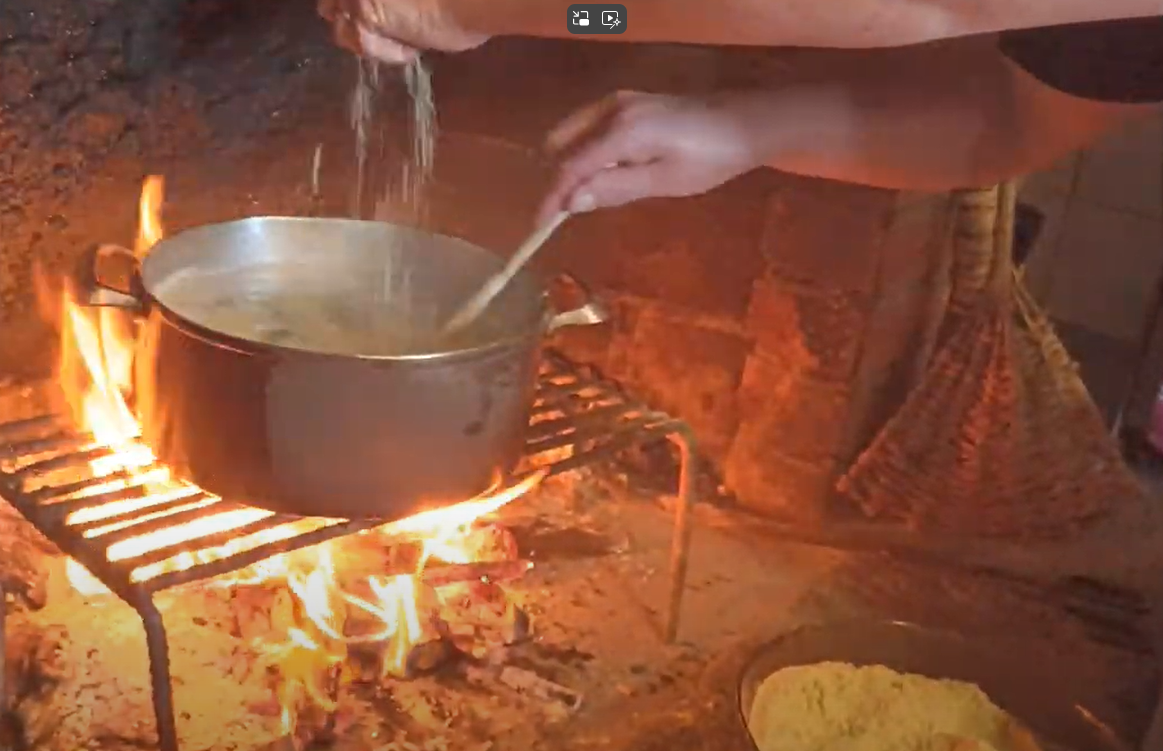 https://alimentacaosaudavelesustentavel.abaae.pt/receitas-sustentaveis/
Adicionar / polvilhar a farinha
Desafio ASS 2023/2024
“Receitas Sustentáveis, têm Tradição”
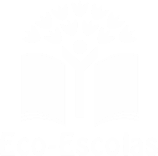 PROCEDIMENTOS:
5º) Provar para aferir a quantidade de sal, adicionar a 
carne desossada e um pouco de azeite, mexer bem e
 retirar do lume;






6º) Colocar em tigelas / pratos e degustar.
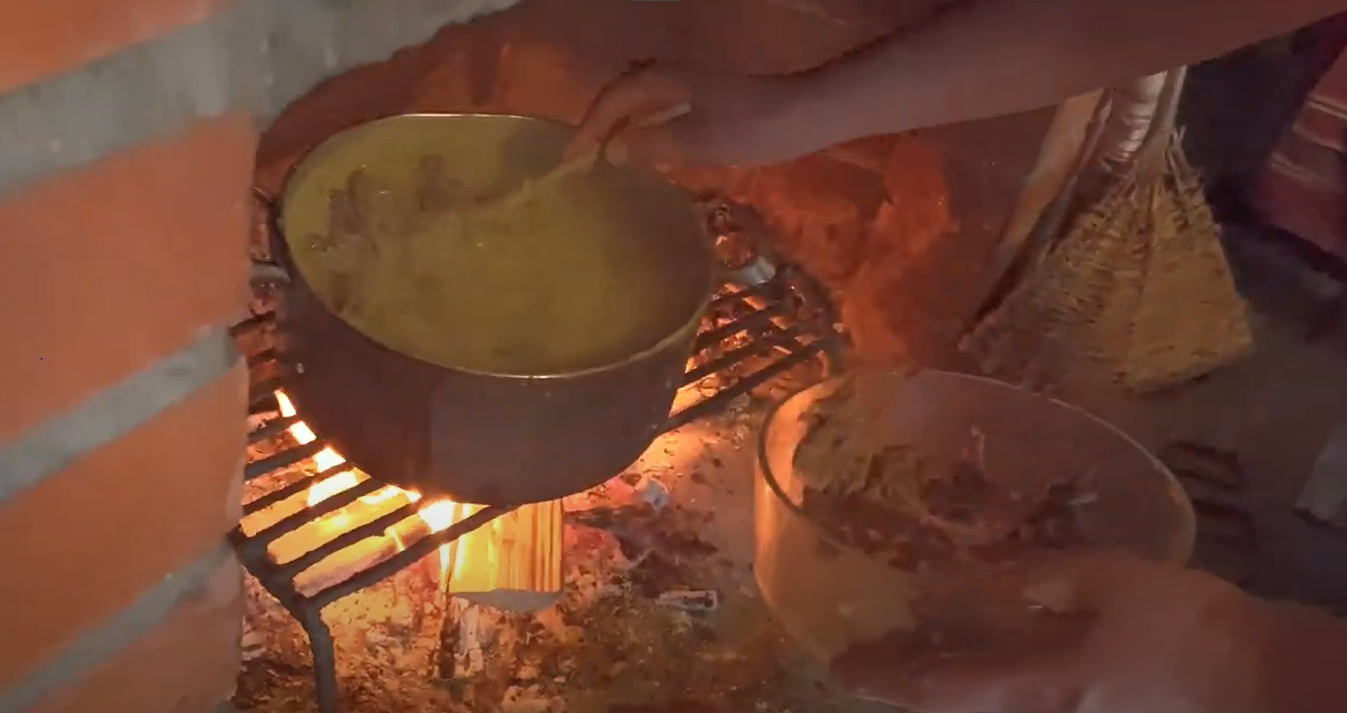 Adicionar a carne desossada
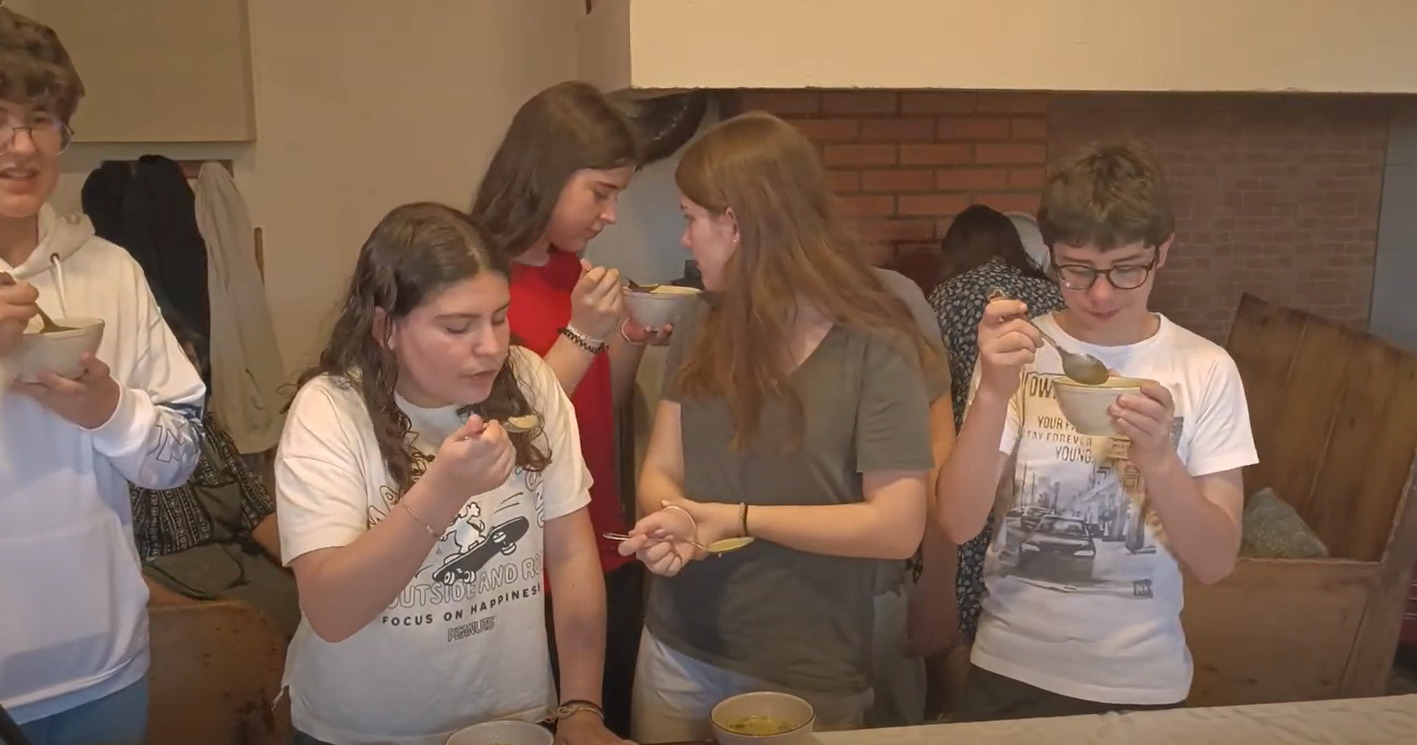 https://alimentacaosaudavelesustentavel.abaae.pt/receitas-sustentaveis/
Degustar